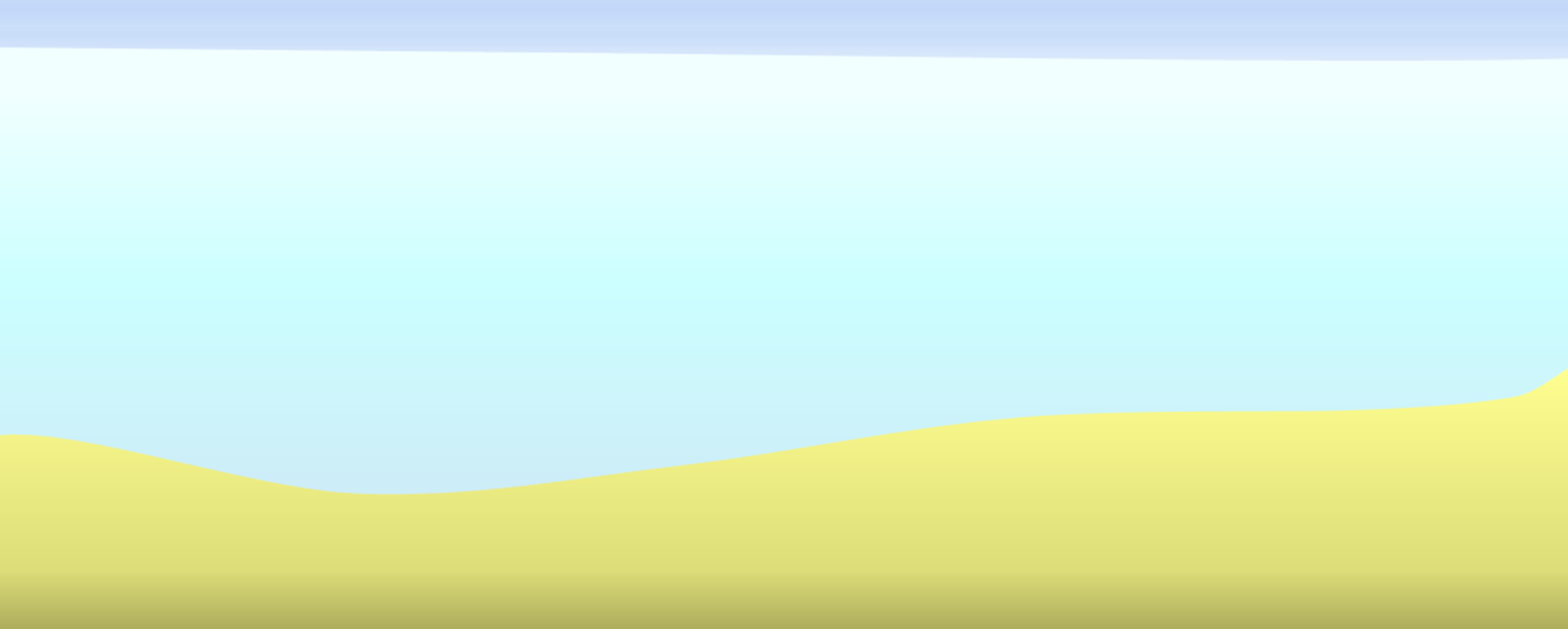 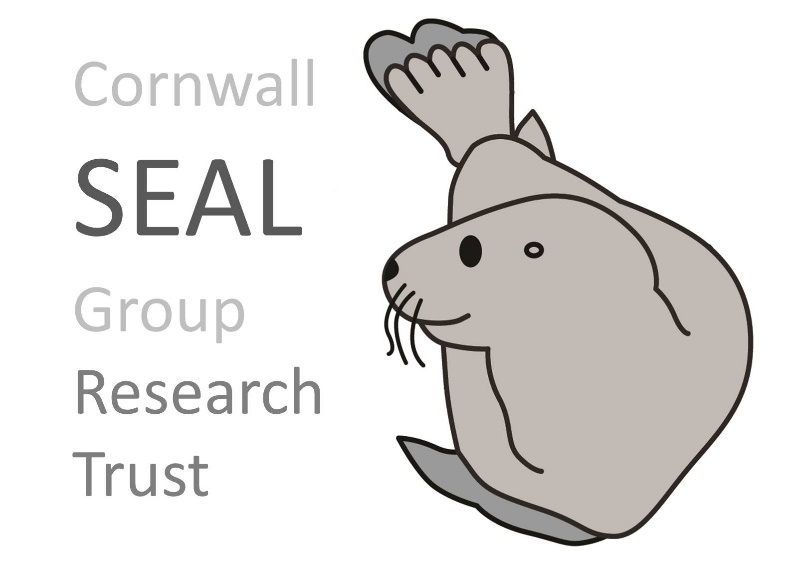 I am a Cornish treasure 
CSGRT helped Lucky star…
Will you?
Vote with BLUE TOKENS at Tescos Camborne Jan/Feb
Patron: Gillian Burke
(Springwatch)
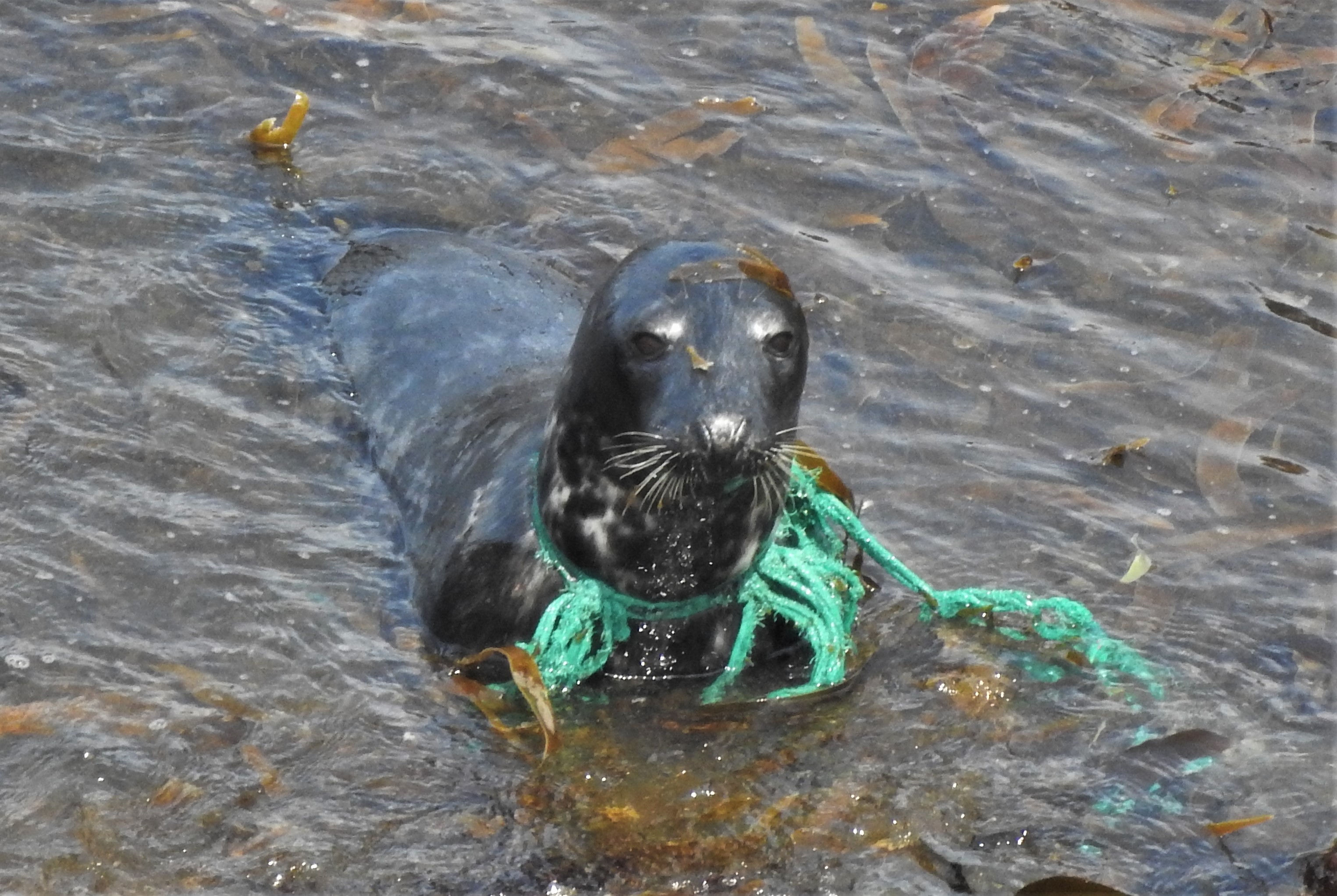 Lucky star
Cut free from trawl net
after 4 monthsof looking.
ID’d since &almost healed
Grey seals are Cornwall’s globally rare 
marine wildlife attraction
Each seal has aunique fur pattern.CSGRT has recordedindividual seal stories since 2000to inform conservation

CSGRT protect sealsand the sea from many threats by supporting a huge team of dedicated volunteers monitoring seals across the SW
Cornwall’s internationally renowned multi award winning seal conservation charity
Help us help seals
Vote with blue tokens at Tescos Camborne Jan/Feb
Charity number 1162936
www.cornwallsealgroup.co.uk
sue@cornwallsealgroup.co.uk
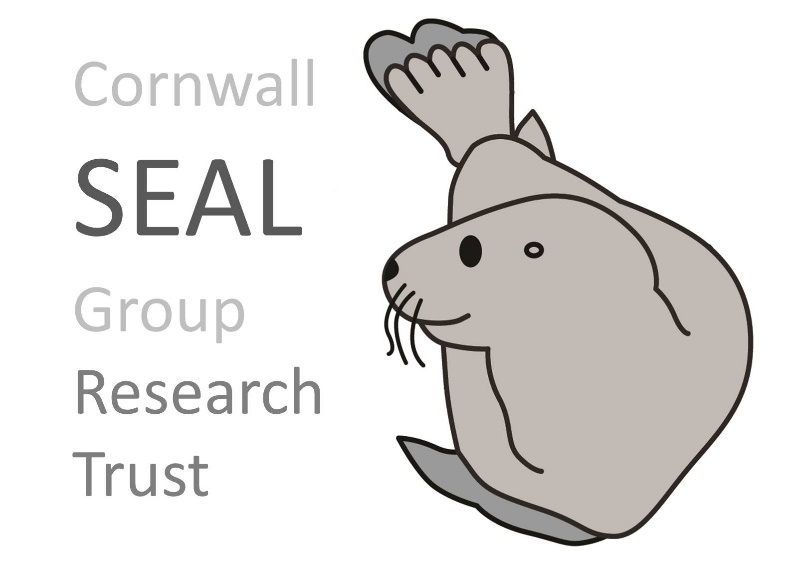 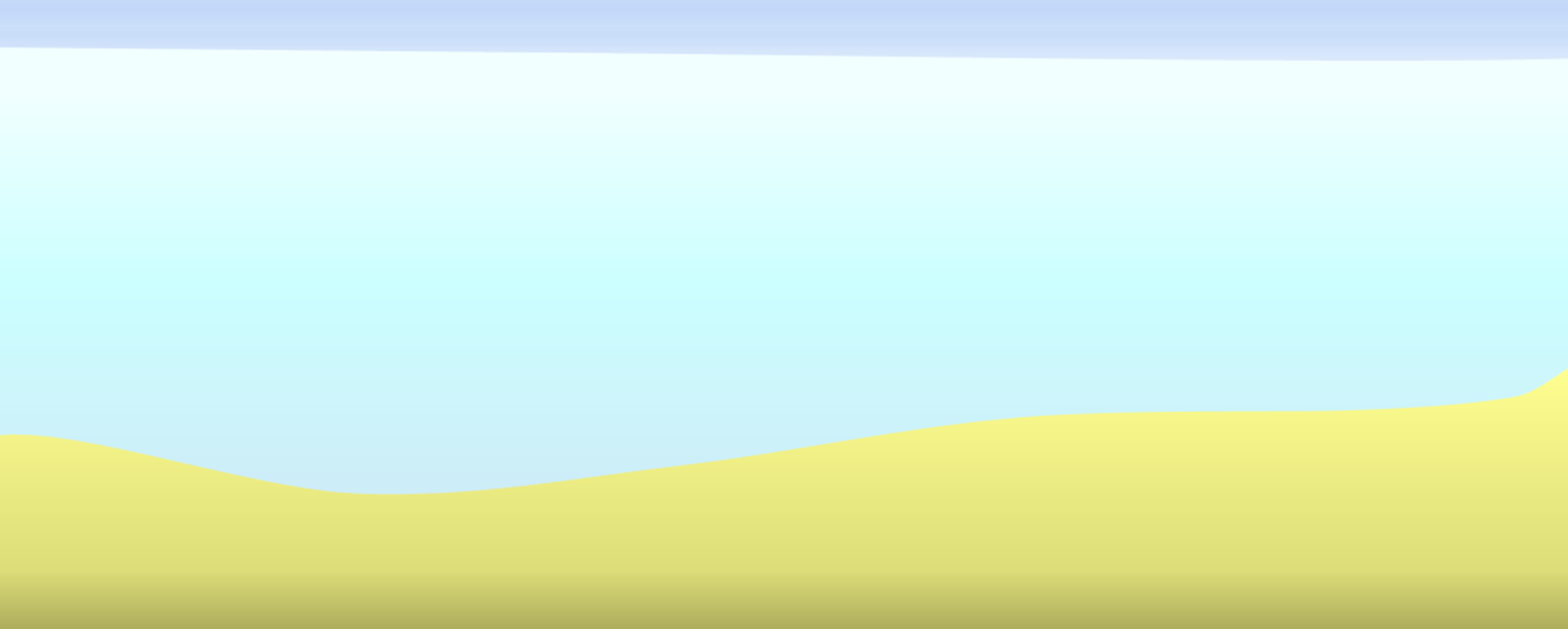 I am a Cornish treasure 
CSGRT helped Lucky star
Will you?
Vote with blue tokens at Tescos Camborne Jan/Feb
Patron: Gillian Burke
(Springwatch)
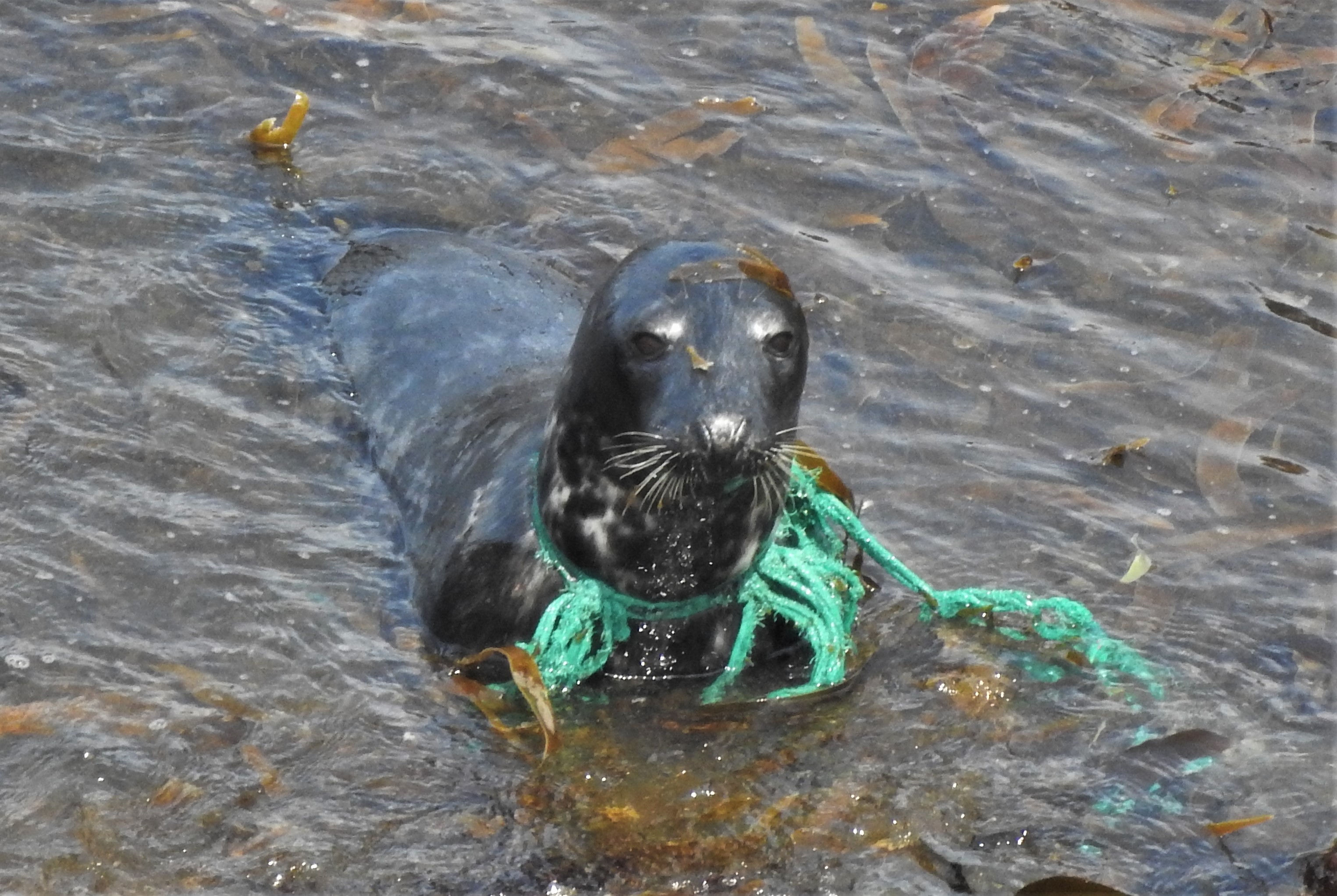 Lucky star
Cut free from trawl net
after 4 monthsof looking.
ID’d since &almost healed
Grey seals are Cornwall’s globally rare 
marine wildlife attraction
Each seal has aunique fur pattern.CSGRT have recordedindividual seal stories since 2000to inform conservation

CSGRT protect sealsand the sea from many threats by supporting a huge team of dedicated volunteers monitoring seals across the SW
Cornwall’s internationally renowned multi award winning seal conservation charity
Charity number 1162936
www.cornwallsealgroup.co.uk
sue@cornwallsealgroup.co.uk
Help us help seals
Vote with blue tokens at Tescos Camborne Jan/Feb